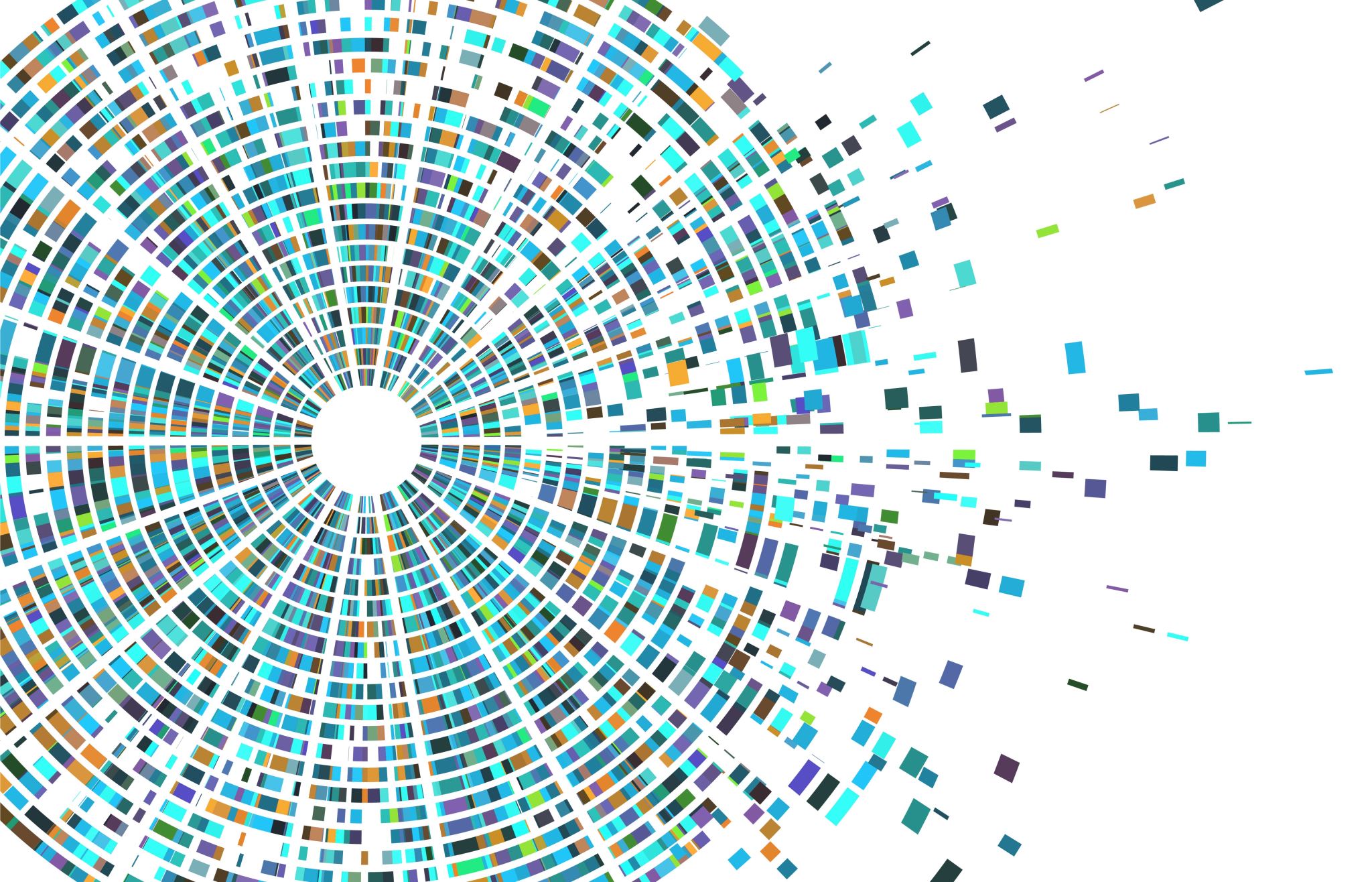 Diritto all'istruzione e inclusione sociale.La scuola aperta a tutti
Prof.ssa Mariaconcetta D’Arienzo
A. A. 2022/2023
Costituzione e inclusione sociale. Riflessioni conclusive
I diritti sociali offrono ai loro titolari concrete possibilità di inclusione nei contesti di vita in cui si trovano, potendo fruire di beni materiali e immateriali che consentano loro di essere se stessi, di esplicare appieno la propria autonomia e di realizzarsi, così come previsto e richiesto dagli artt. 2 e 3 Cost.
La Costituzione, infatti, espressione di uno Stato socialdemocratico, disegna un nuovo rapporto tra autorità e libertà, tra pubblico e privato, tra istituzioni e comunità, basato proprio sui principi di solidarietà ed uguaglianza sostanziale, diversamente da quanto accadeva negli Stati ottocenteschi di matrice liberale, che, invece, ponevano al centro l’autonomia individuale nella convinzione che ogni consociato sarebbe stato artefice del proprio destino.
Il progetto inclusivo tracciato dai principi costituzionali che si discostano dall’esperienza individualistica degli ordinamenti liberali è perseguito proprio attraverso i diritti sociali, che hanno il pregio di includere nella Costituzione i concetti di competenza e tecnicità, sollecitando gli attori istituzionali, ma anche i privati, a diverso titolo, nella erogazione delle corrispondenti prestazioni a migliorare gli standard di inclusione.
La competenza è necessaria perché si riesca ad intercettare i bisogni reali e sempre mutevoli che affiorano tra gli strati più deboli della popolazione; la tecnica, invece, è da intendersi come la capacità di rispondere adeguatamente a tali istanze e sollecitazioni di giustizia ed equità sociale, mediante la configurazione di strumenti e meccanismi idonei a contemperare esigenze complesse e molteplici di efficacia, efficienza ed economicità.
I diversi soggetti chiamati a rendere reale e possibile la fruizione di tali diritti operano in una catena articolata, composta da diversi e molteplici anelli e che non si ferma alla dimensione giuridica e alla enunciazione formale di essi, ma che coinvolge la società tutta, in tutte le sue dimensioni e con i suoi expertise, in un intreccio di competenze e collaborazione.
L’elemento che accomuna i diritti sociali è la vocazione finalistica a favorire e promuovere l’inclusione somministrando ai soggetti deboli beni e servizi che il mercato non è disposto a fornire: l’eguaglianza sostanziale che è alla base di tutti i diritti sociali mira proprio a ridimensionare il divario tra l’astratta titolarità dei diritti fondamentali ed il loro effettivo godimento.
La scuola è l’esempio che consente di comprendere la complessità, l’inclusività ed il pluralismo insito nei diritti sociali: una «scuola aperta a tutti» è una istituzione ontologicamente inclusiva, al cui interno si lavora per costruire una società democratica, pluralista ed uguale, in cui sono garantite a tutti le stesse opportunità.
Insomma, i principi che sottendono ai diritti sociali consentono di leggere la diversità come fattore che riguarda ogni consociato e l’inclusione e l’uguaglianza come un diritto che riguarda tutti.